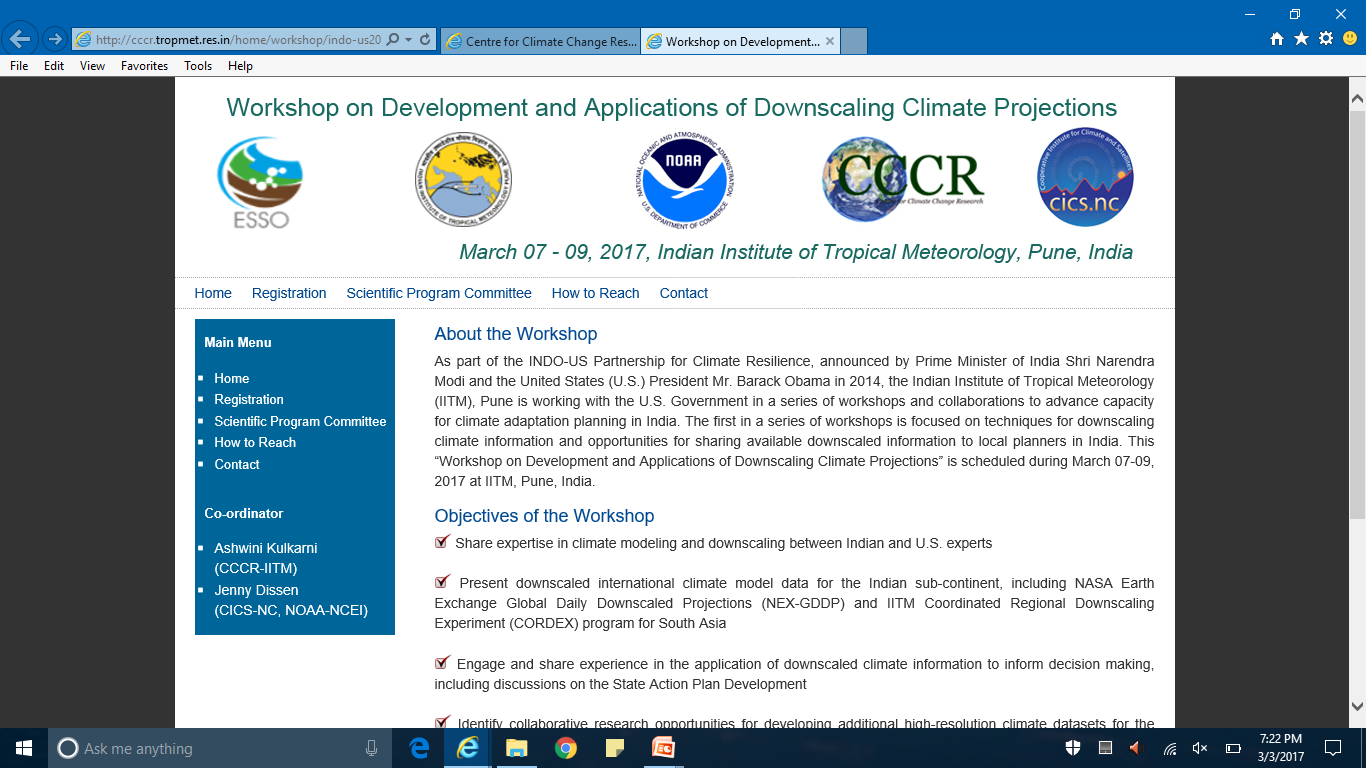 http://cccr.tropmet.res.in/home/workshop/indo-us2017/
Downscaled Climate Projections for South Asia

J. Sanjay

(with inputs from CORDEX Team Members)

Centre for Climate Change Research (CCCR)
Indian Institute of Tropical Meteorology (IITM)
Earth Science System Organisation (ESSO)
Ministry of Earth Sciences (MoES)
Government of India
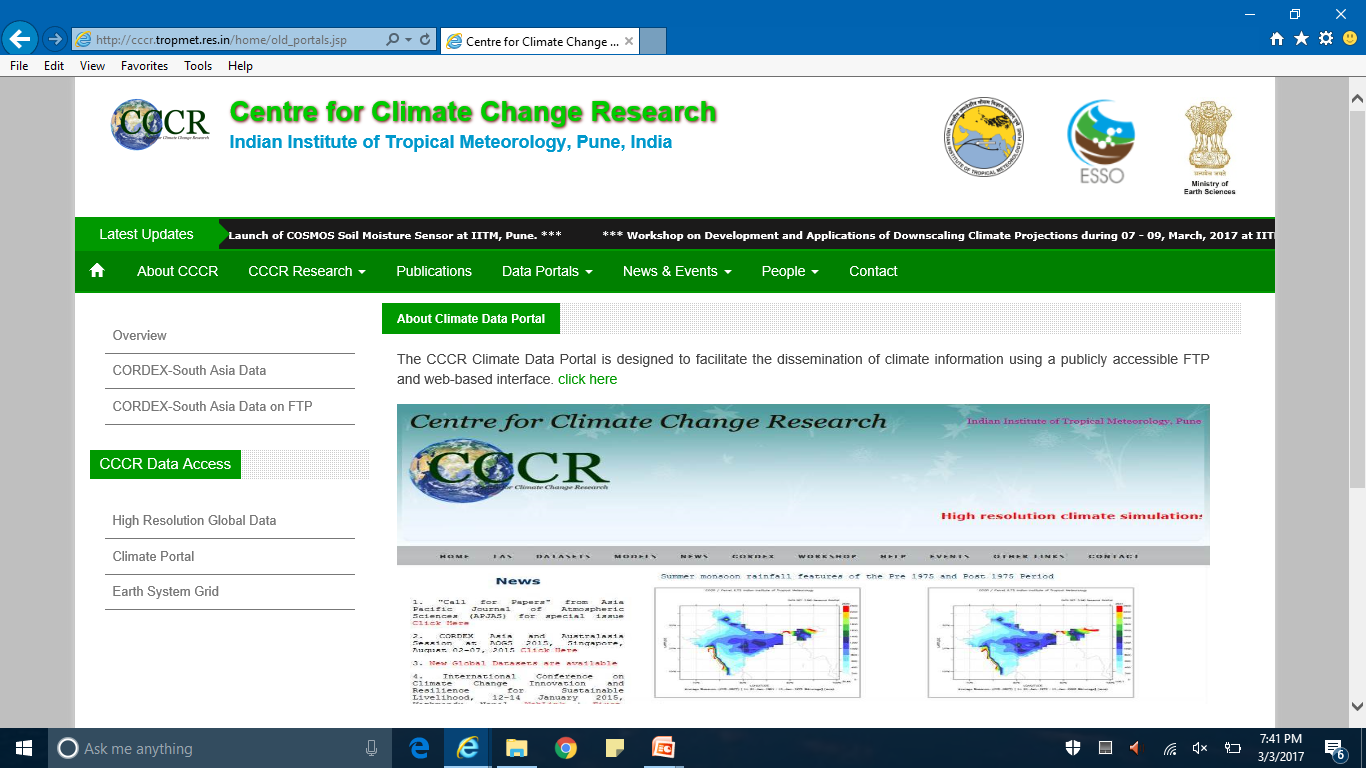 http://cccr.tropmet.res.in
CCCR aim to better understand the science of climate change over the Tropics and enable improved assessments of the regional climate responses to global climate change
CCCR has the mandate of developing an Earth System Model (ESM) and to make the regional climate projections, in addition to work on Paleoclimatology and Greenhouse Gas (GHG) measurements
Regional Climate Information for Application Studies
 CORDEX South Asia
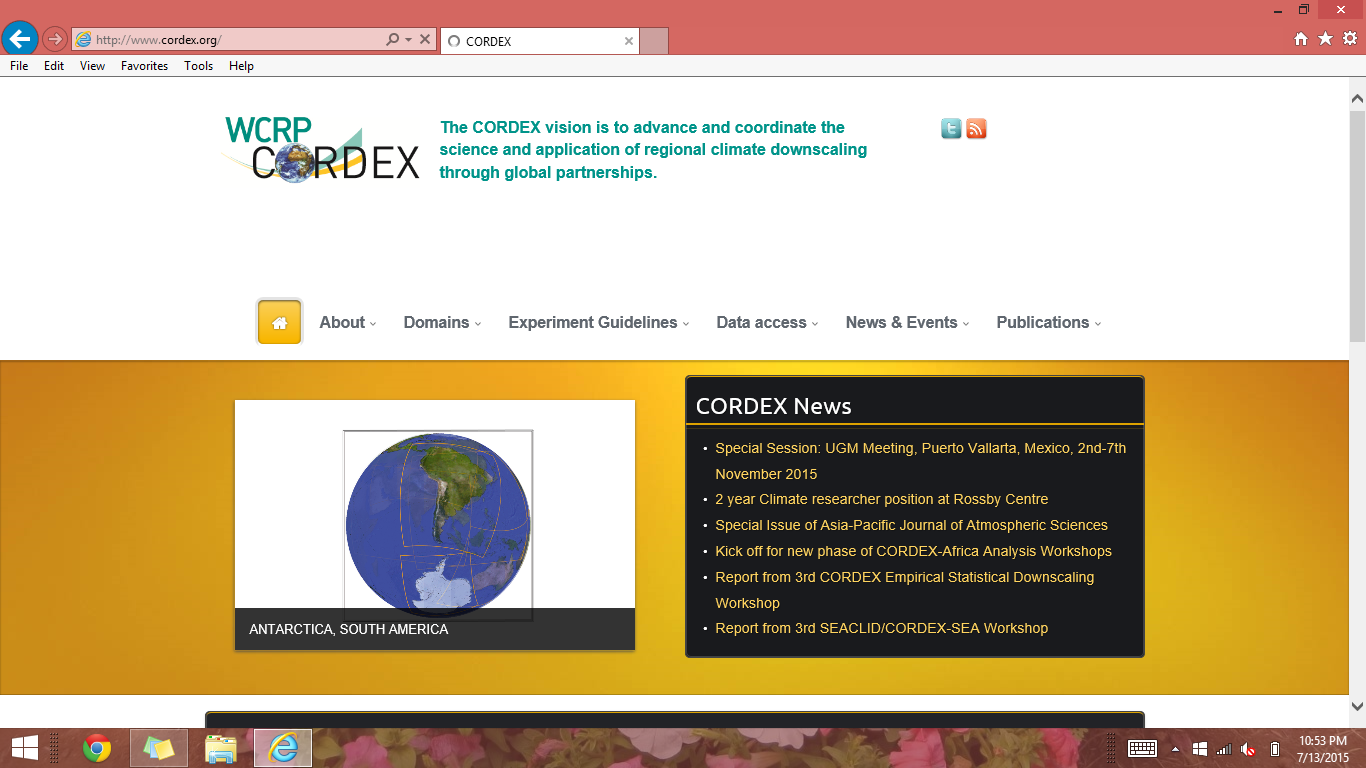 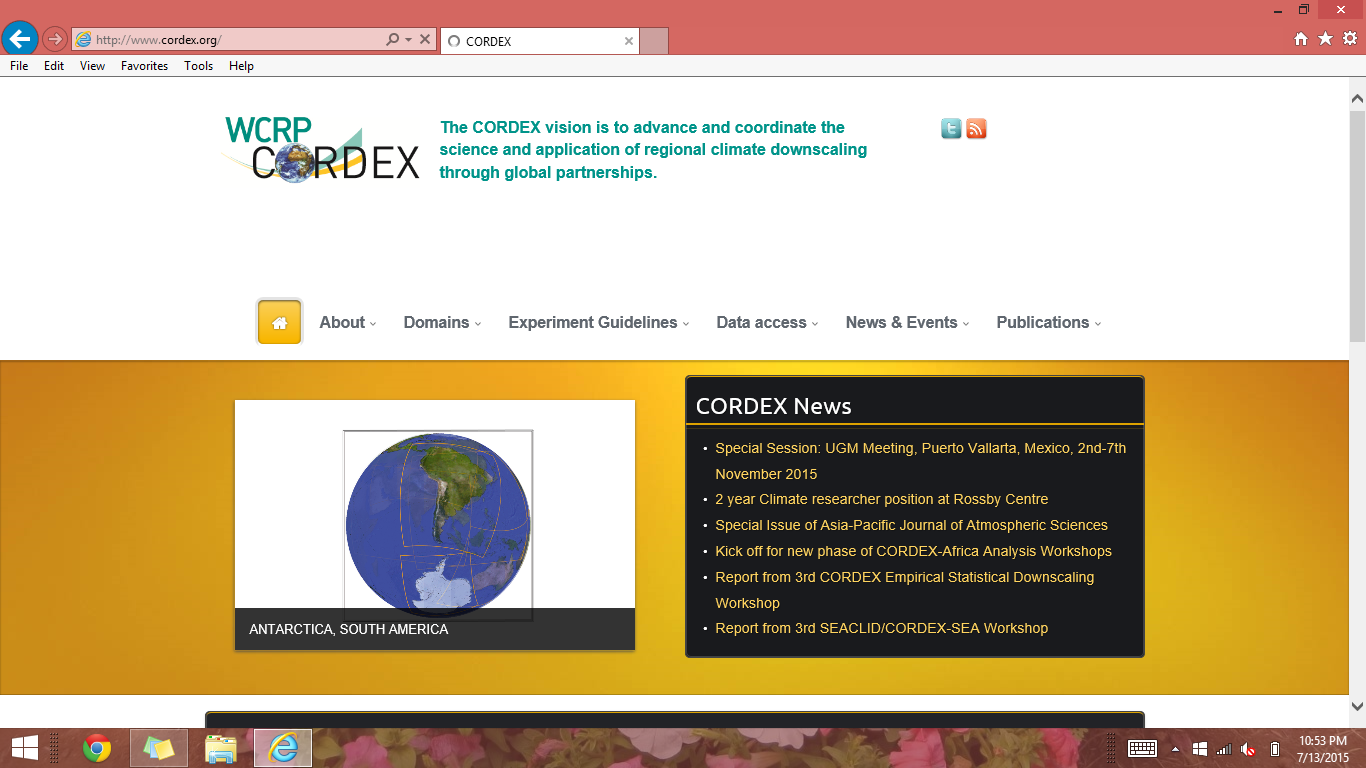 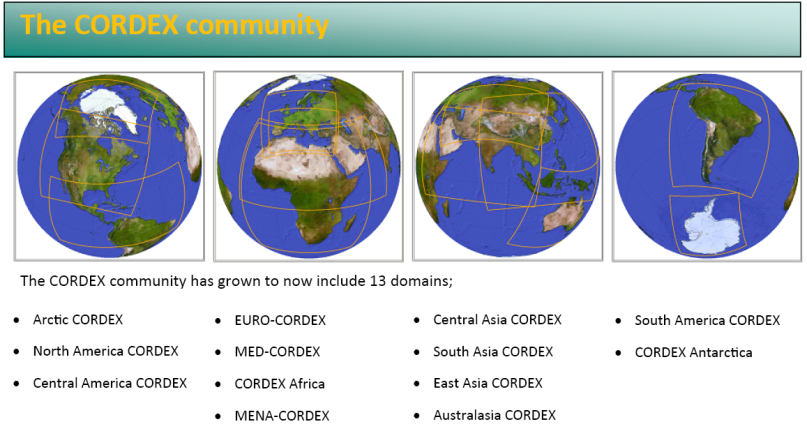 http://www.cordex.org/
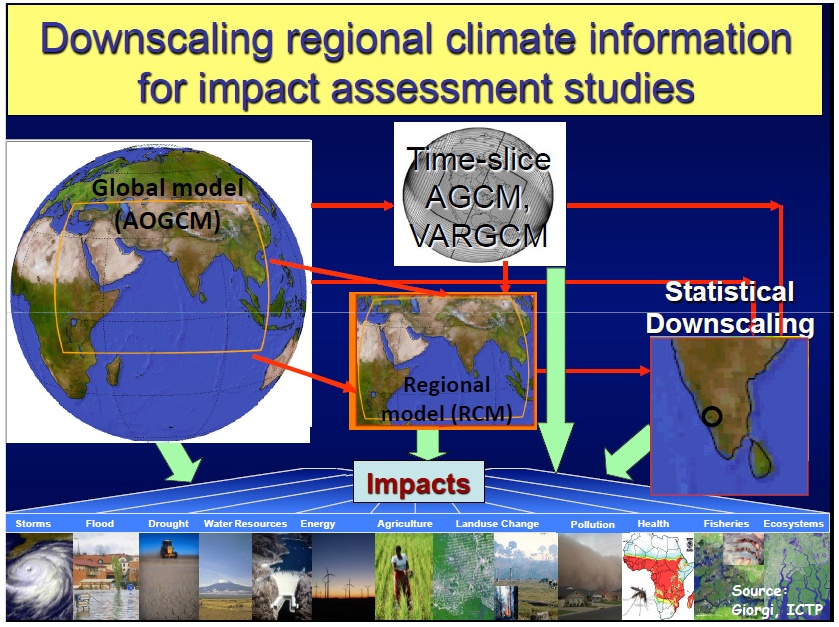 CCCR is leading CORDEX (Coordinated Regional Climate Downscaling Experiment) over South Asia Region
High Resolution (50 km) Dynamical Downscaling of CMIP5  Climate Projections based on RCP Scenarios during 1950-2100 using multiple RCMs
More information for CORDEX South Asia data access from CCCR-IITM Climate Data Portal and ESGF datanode are provided at: http://cccr.tropmet.res.in/home/cordexsa_datasets.jsp
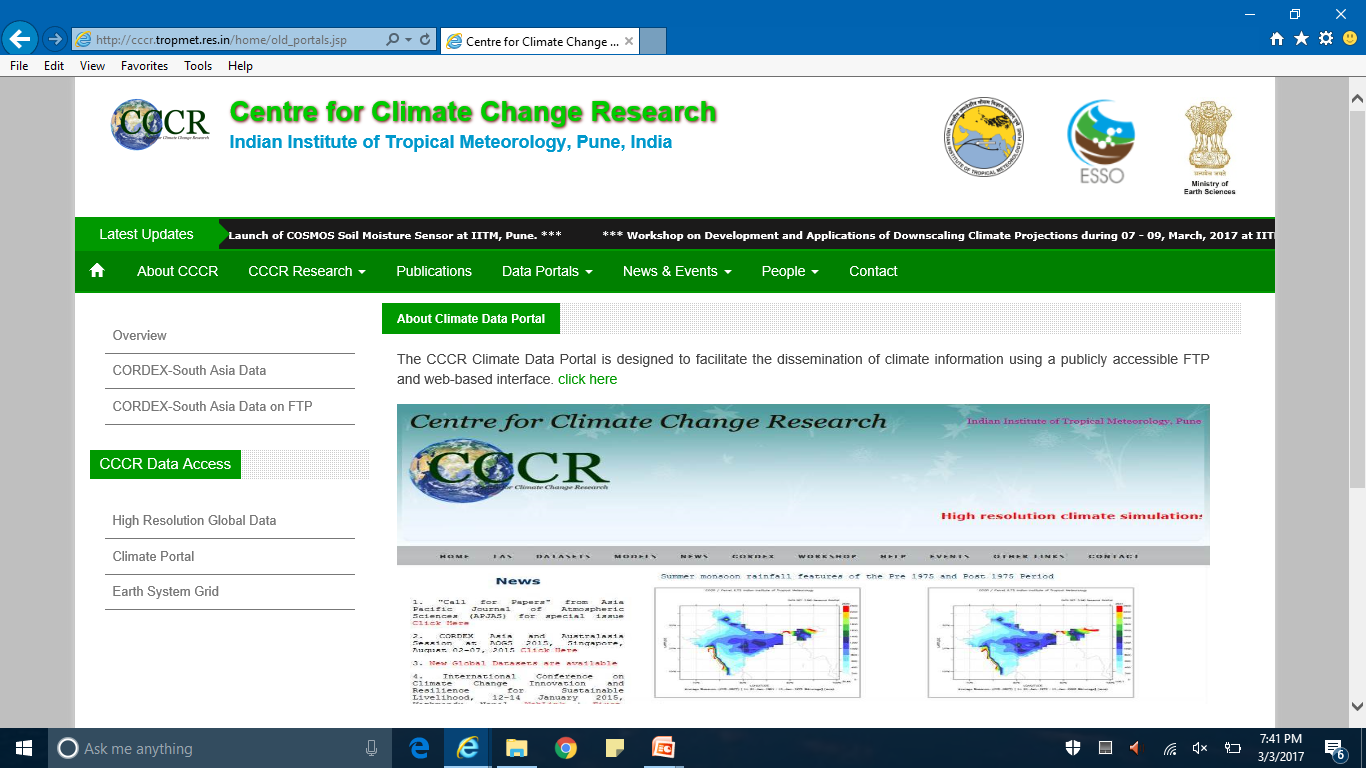 Thanks to:

S. Ingle

M. Mujumdar
CORDEX South Asia data (50km) is available on the  
    CCCR-IITM Climate Data Portal (non-ESGF):
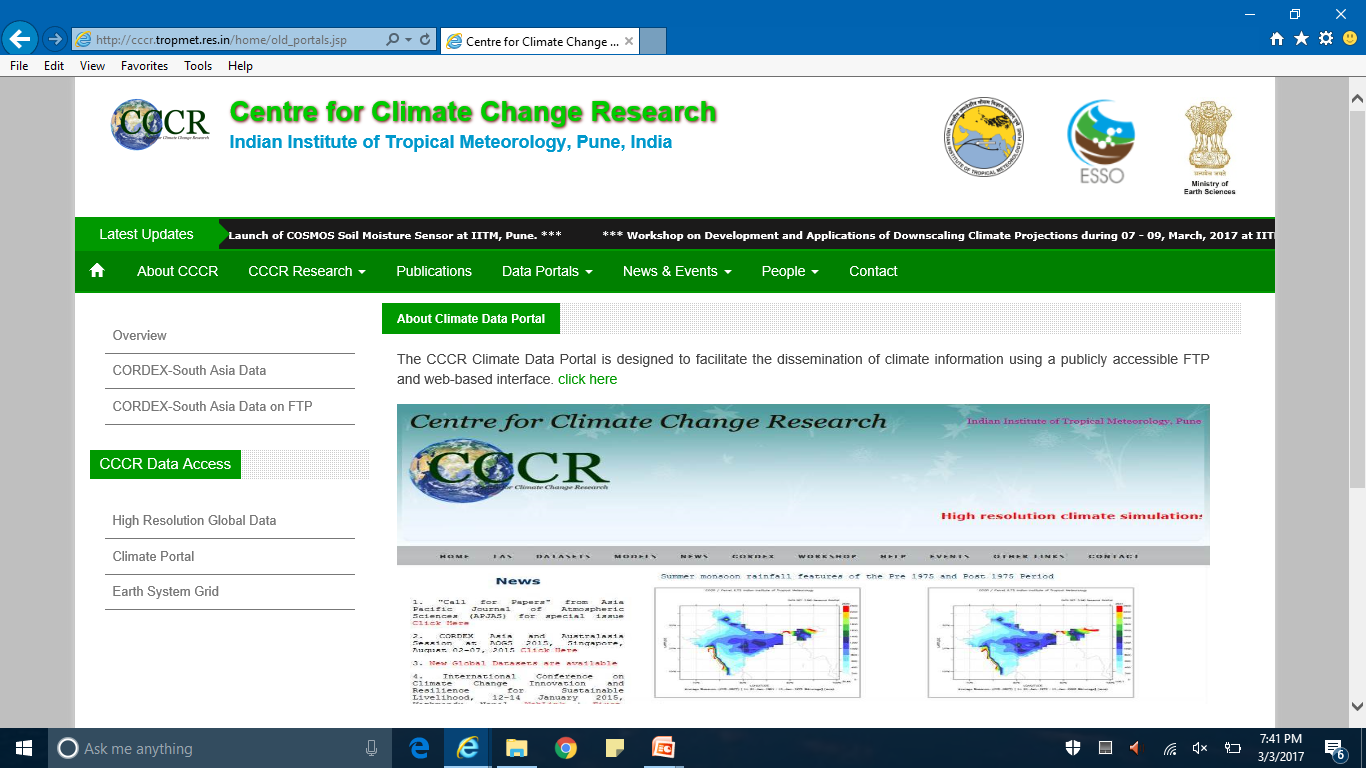 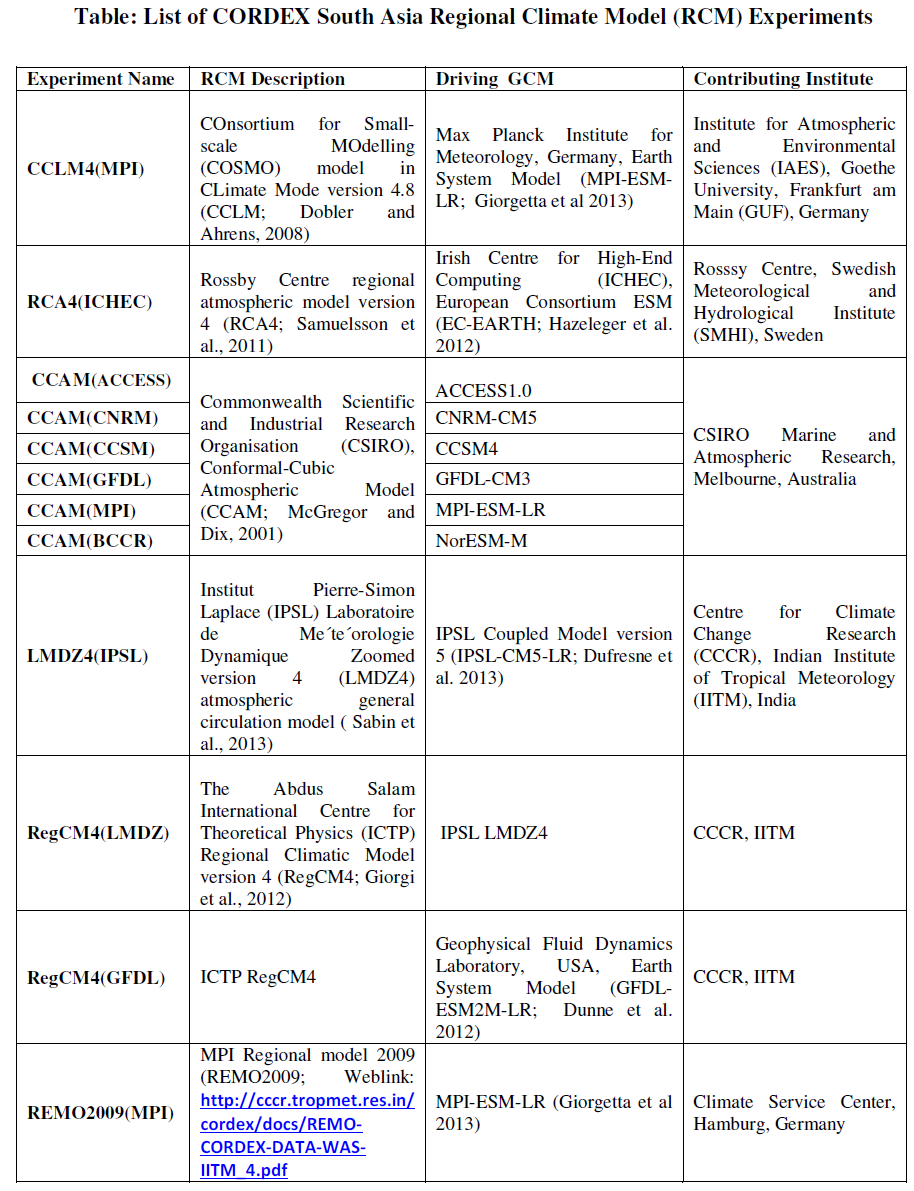 http://cccr.tropmet.res.in/home/old_portals.jsp
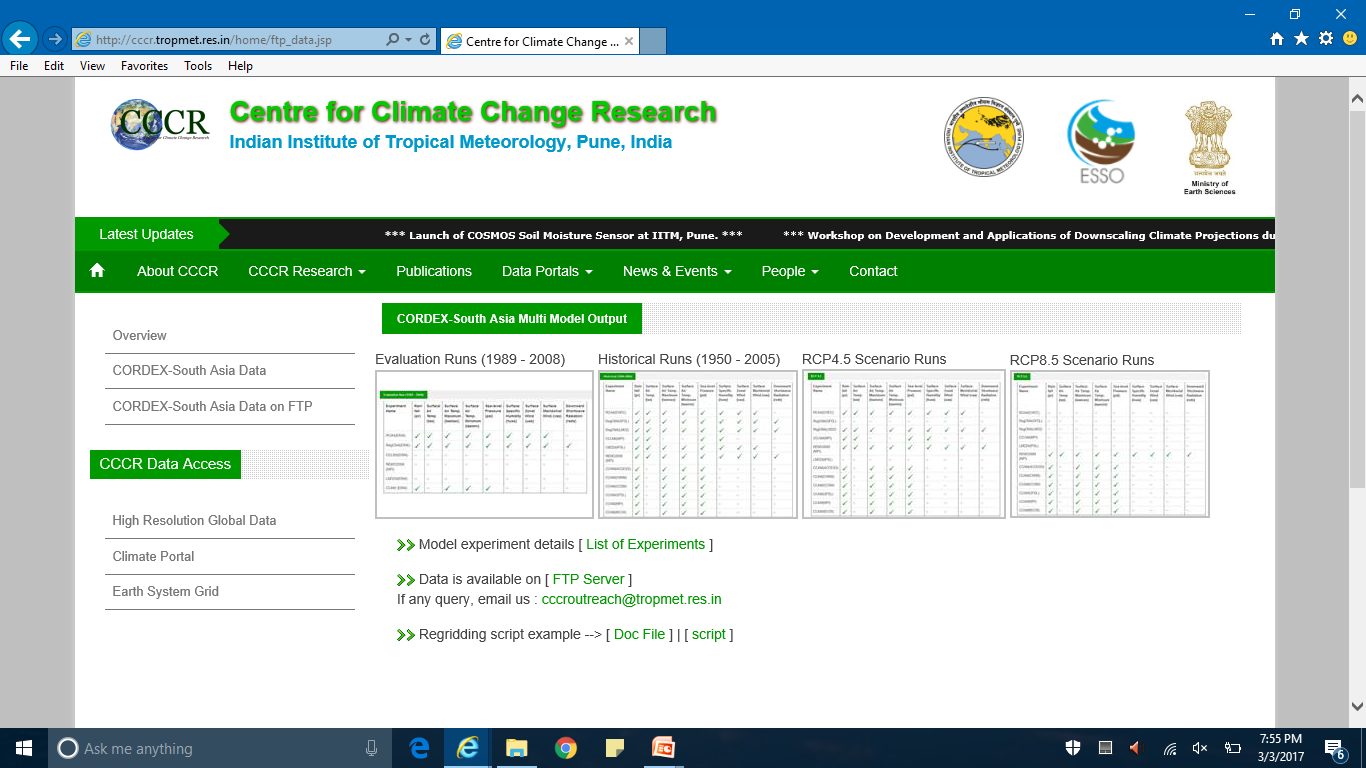 http://cccr.tropmet.res.in/home/ftp_data.jsp
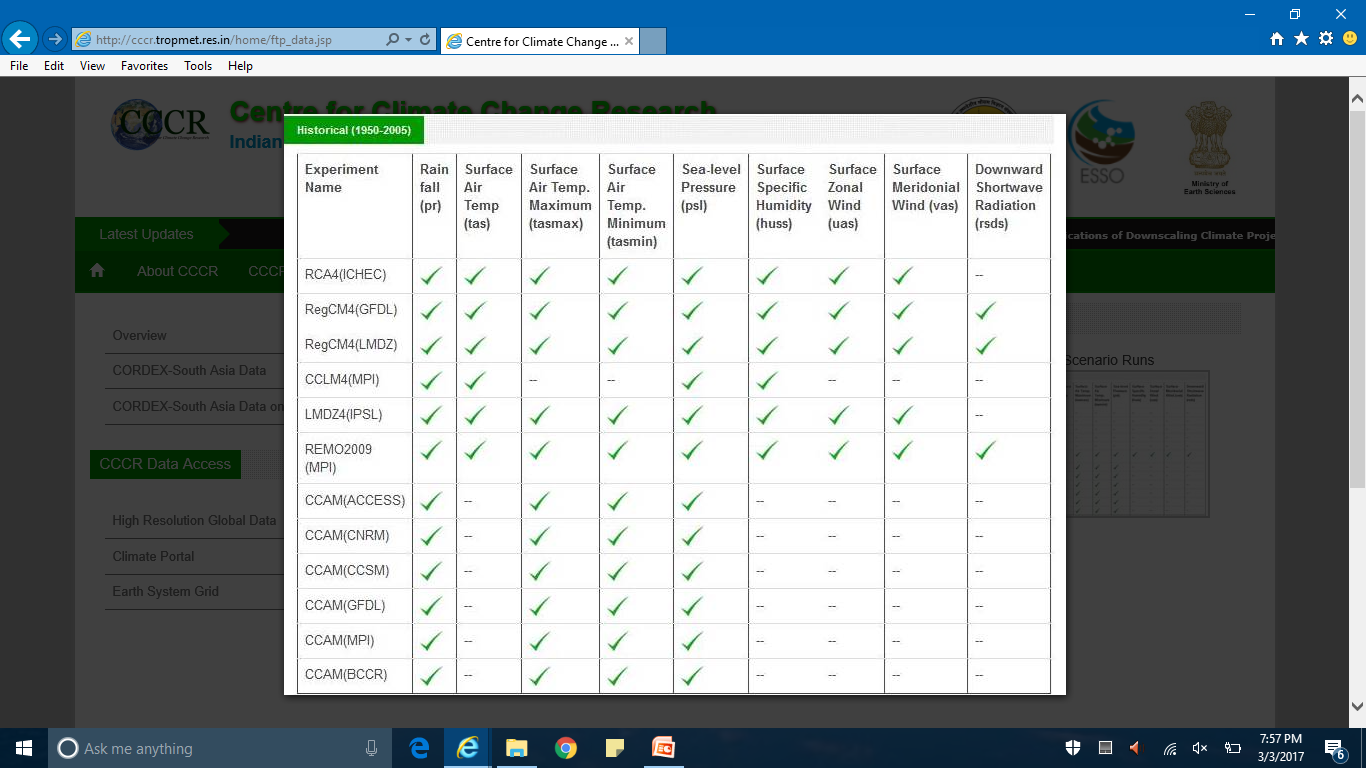 http://cccr.tropmet.res.in/home/docs/cordex/Table_CORDEX_Expts_all.doc
Development of CCCR-IITM Earth System Grid Federation (ESGF) node
Thanks to:

Sandip Ingle, R.Mahesh
(CCCR, IITM)

Prashanth Dwarakanath
(NSC, SMHI)

Nikulin Grigory
(SMHI)
Archival, Management, Retrieval and Dissemination of 
   CORDEX South Asia and CMIP6 datasets
ESGF is an international collaboration for the software that powers most global climate change research, notably assessments by the IPCC
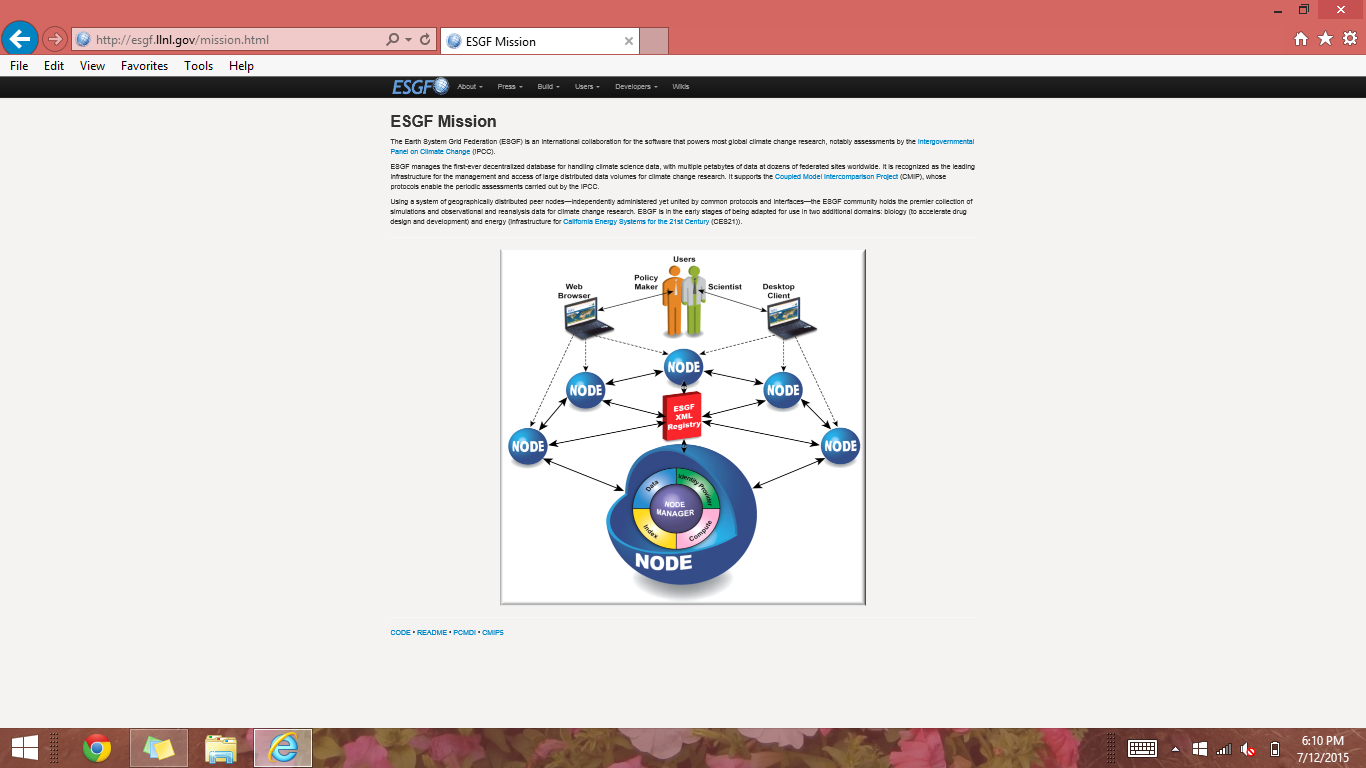 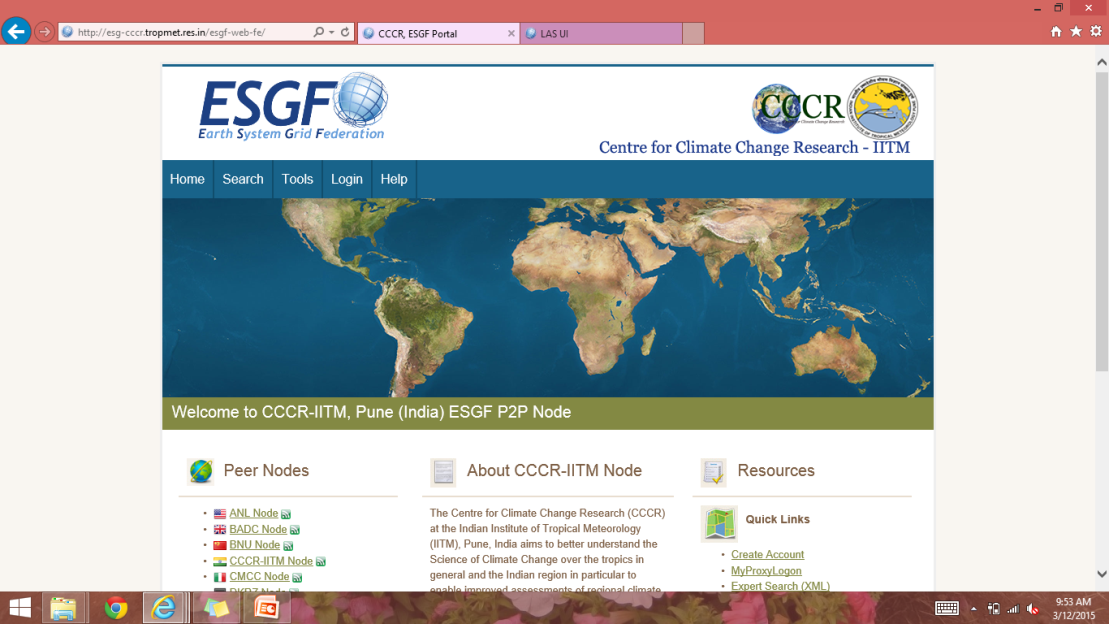 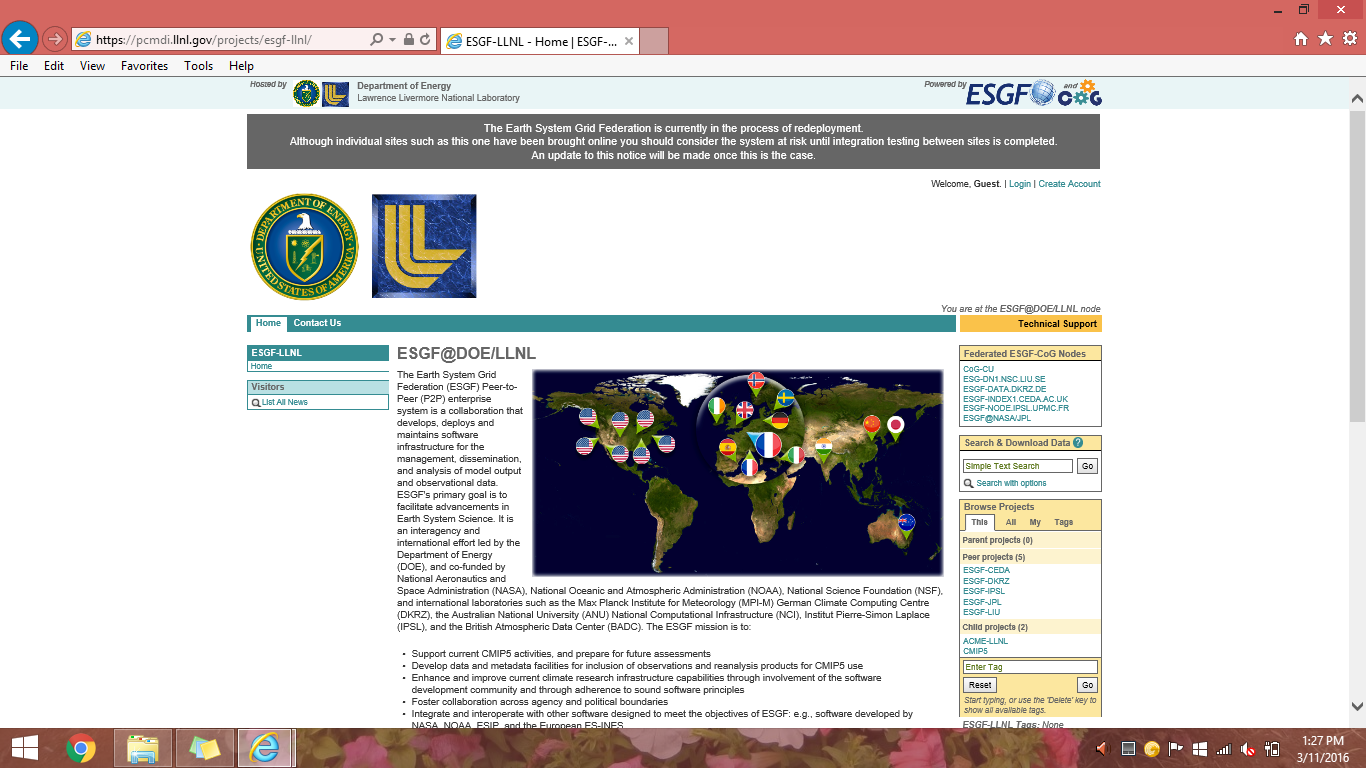 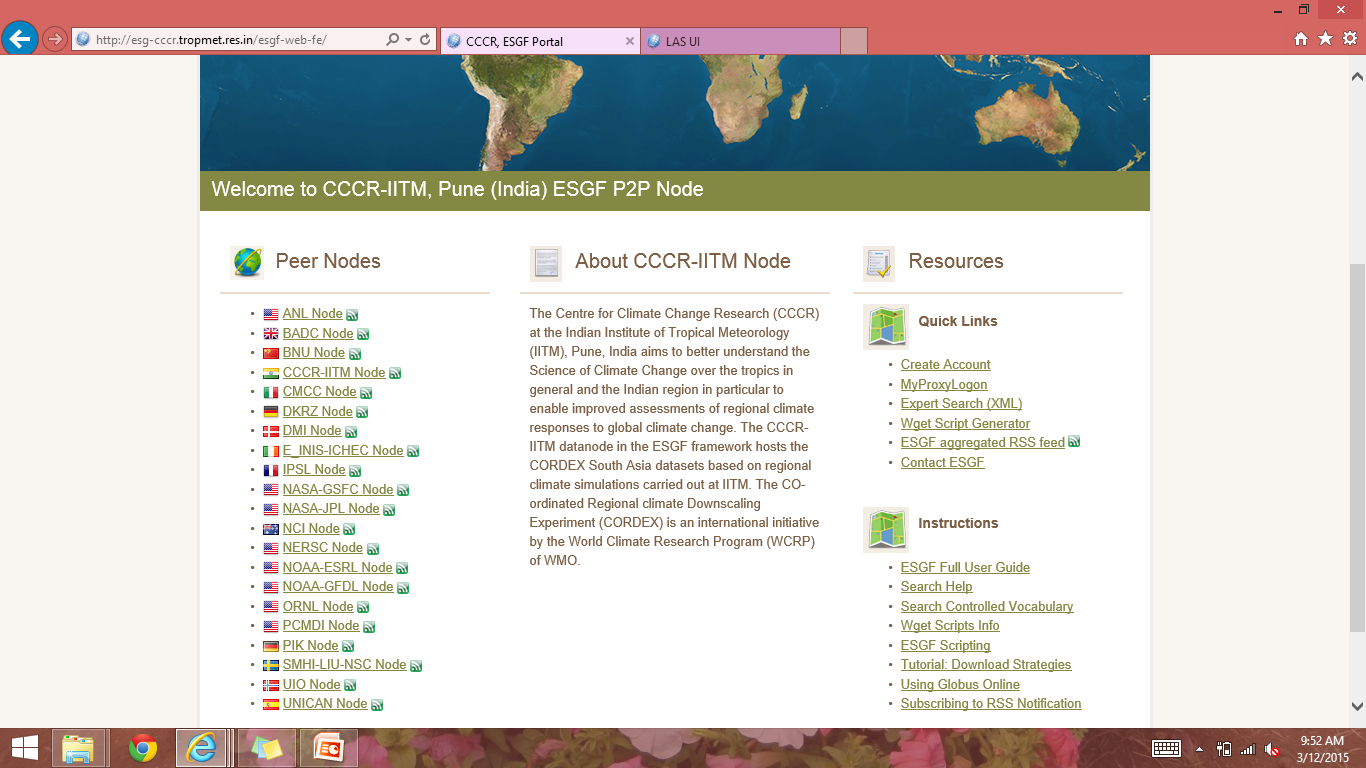 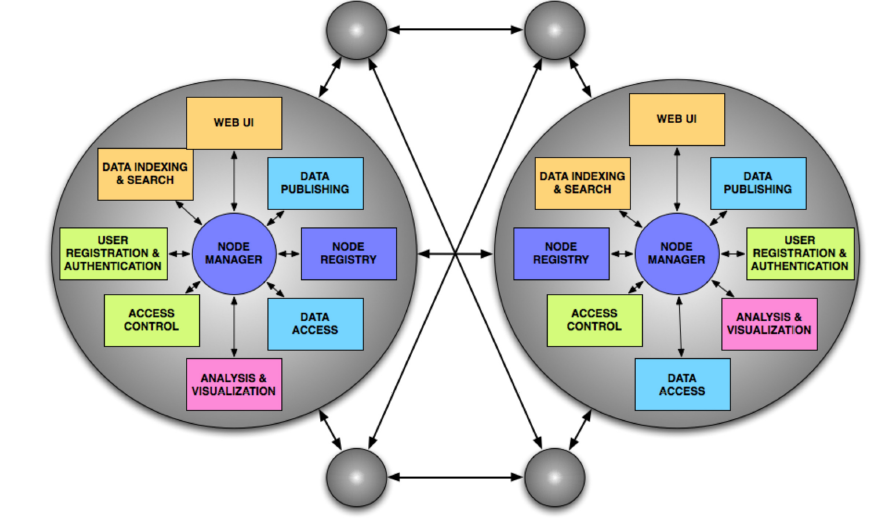 Using a system of geographically distributed peer nodes—independently administered yet united by common protocols and interfaces—the ESGF community holds the premier collection of simulations and observational and reanalysis data for climate change research
http://esgf.llnl.gov/mission.html
The quality checked CORDEX-South Asia Data are published on
the CCCR-IITM Earth System Grid Federation (ESGF) Data Node
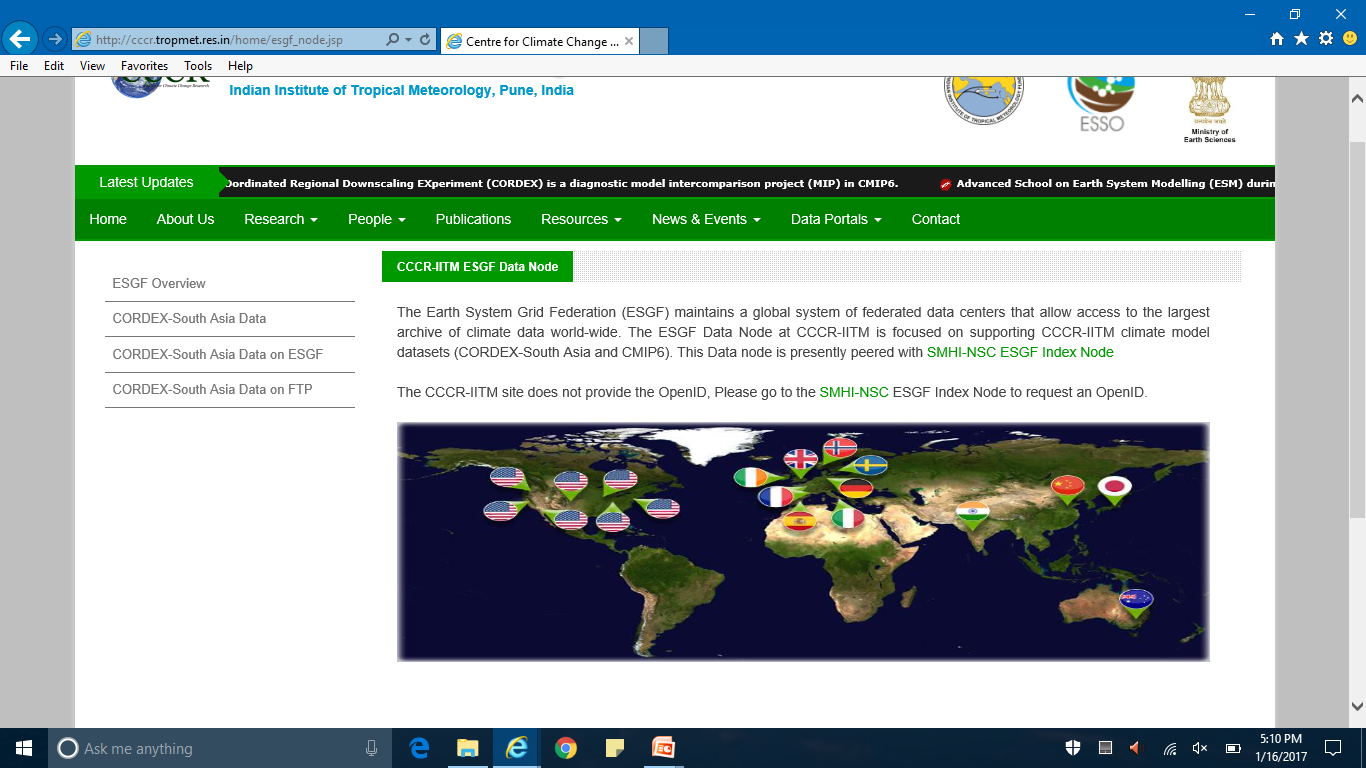 The ESGF maintains a global system
 of federated data centers that 
 allow access to the largest archive
 of climate data world-wide
http://cccr.tropmet.res.in/home/cordexsa_datasets.jsp
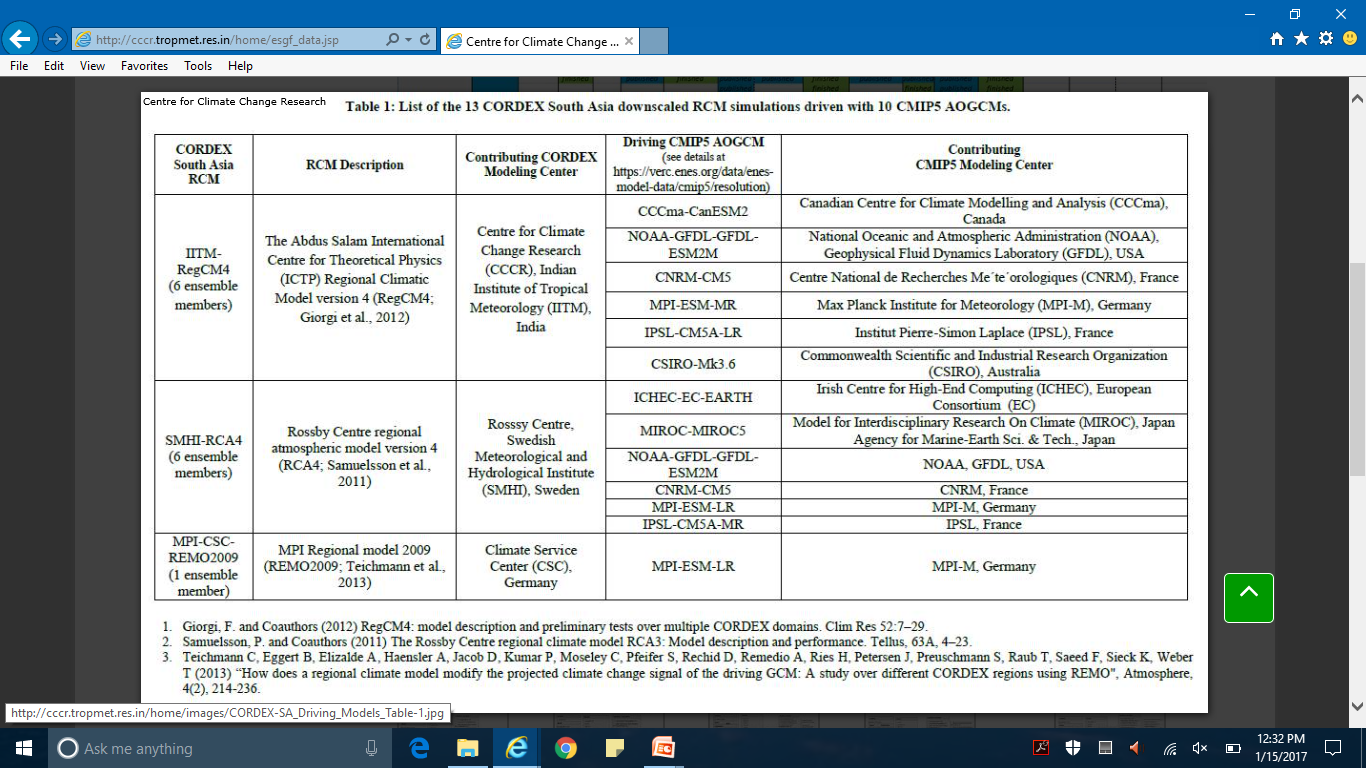 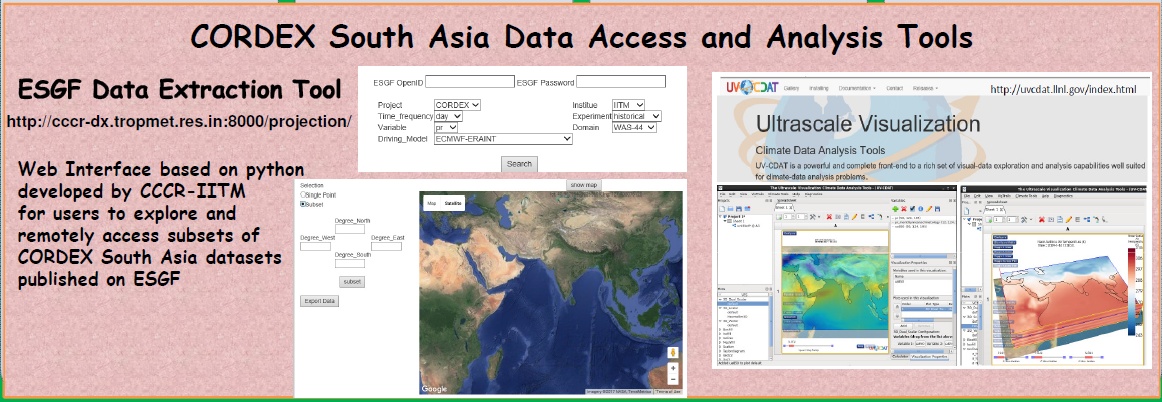 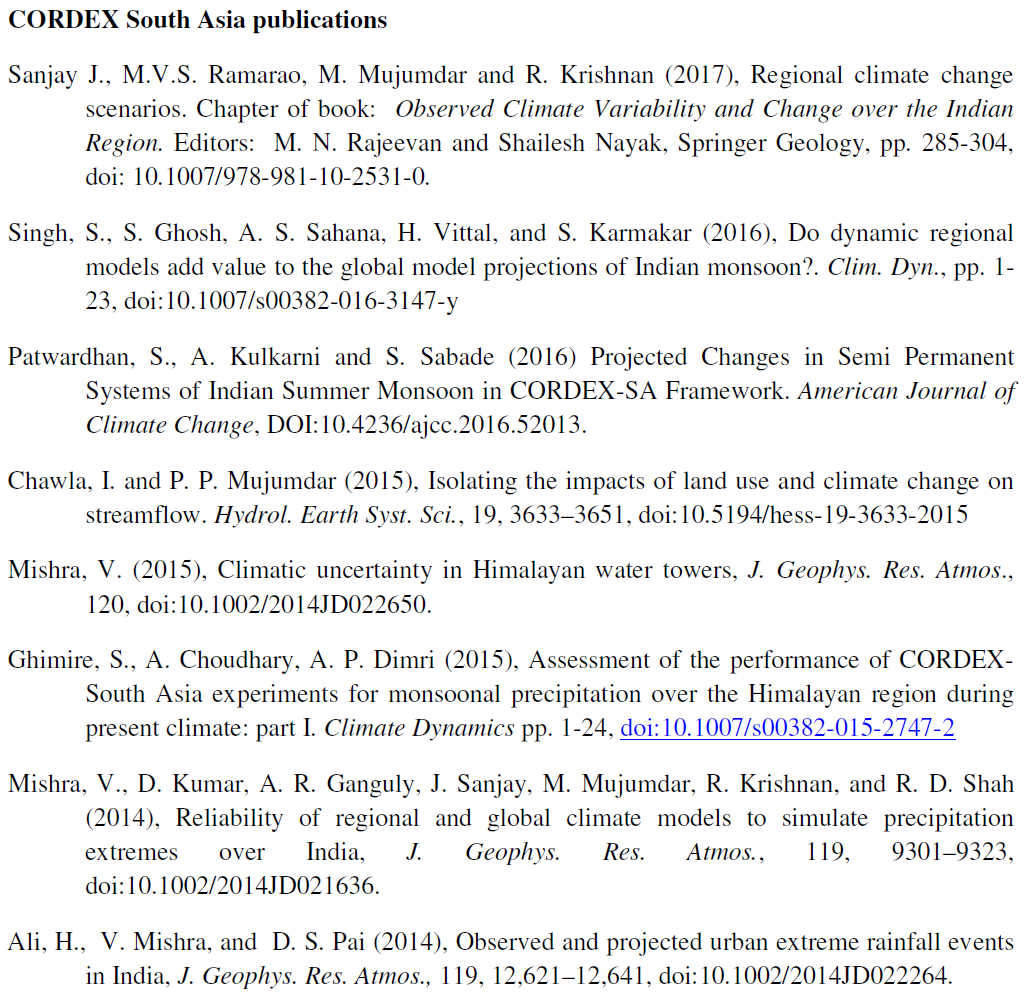 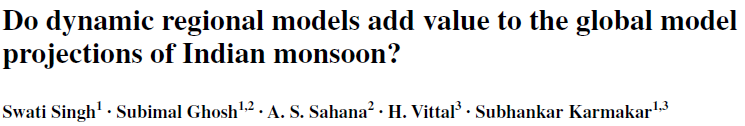 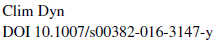 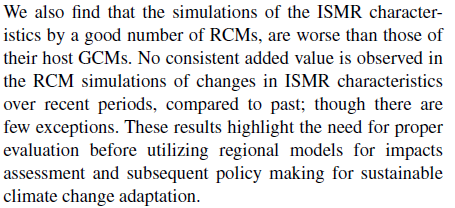 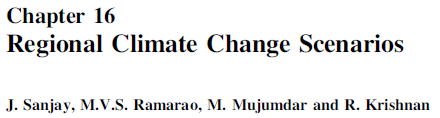 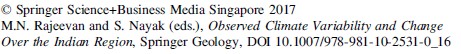 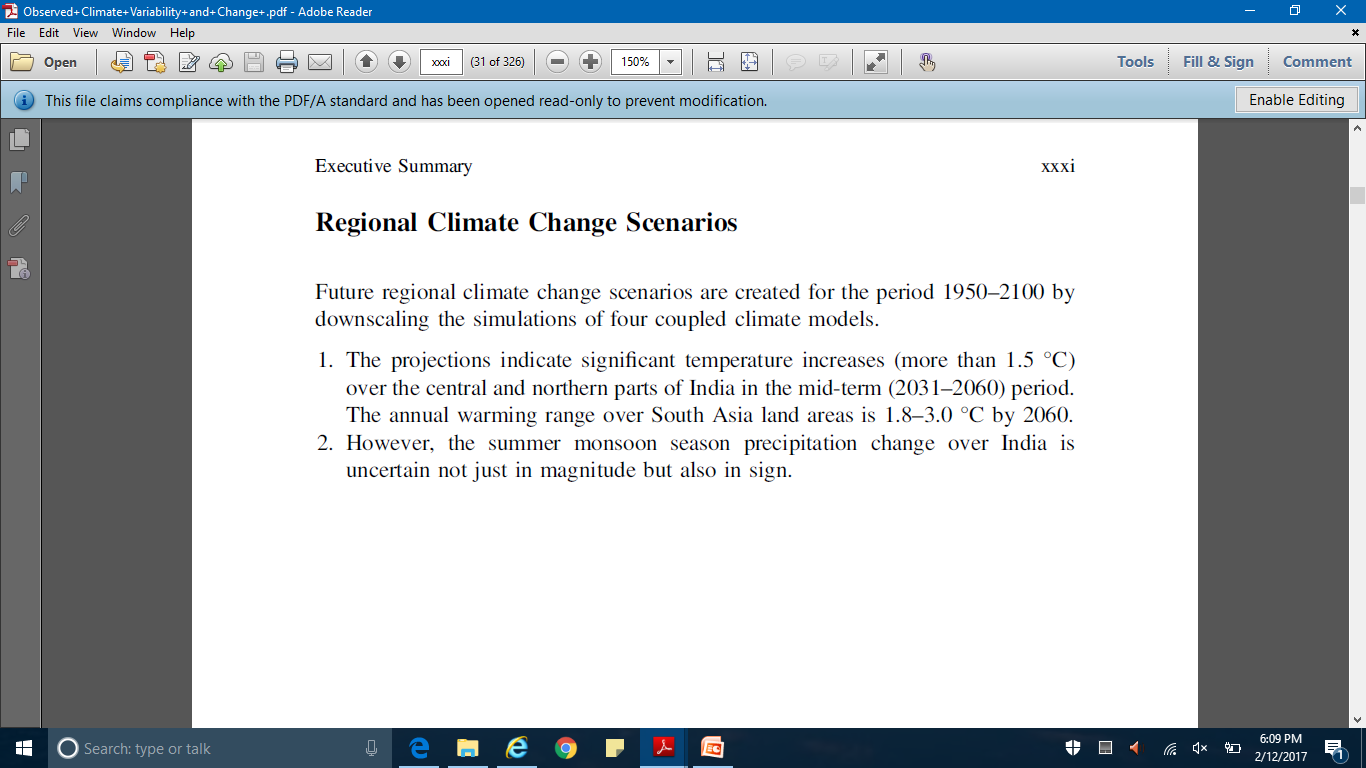 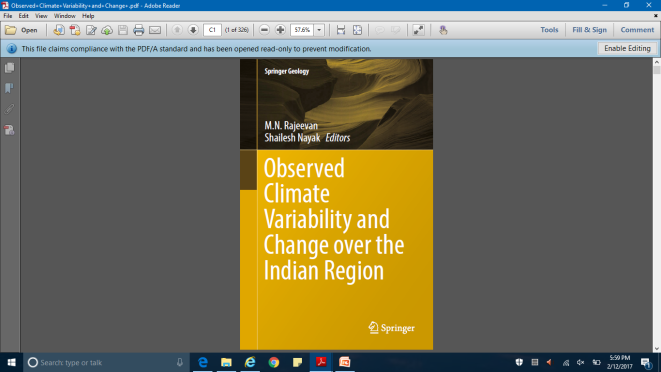 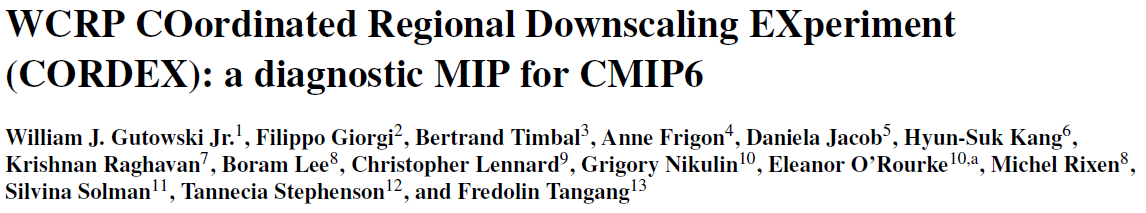 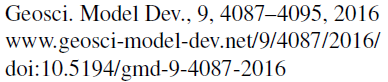 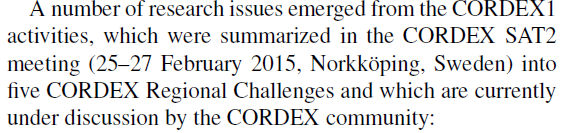 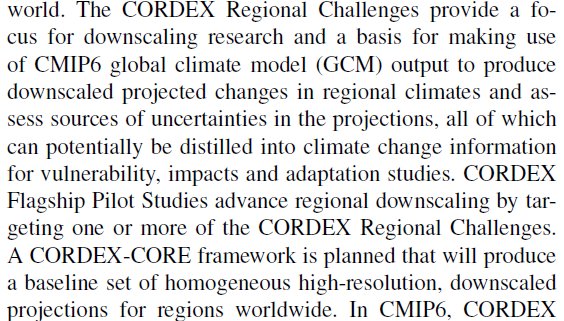 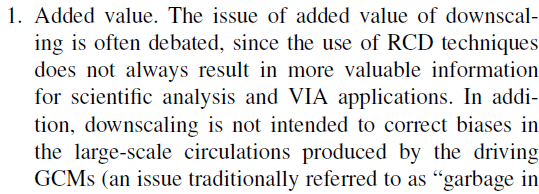 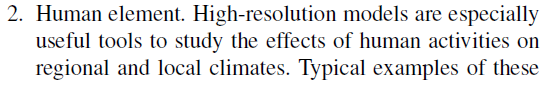 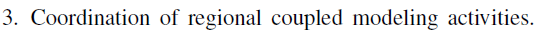 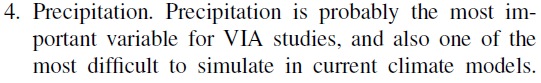 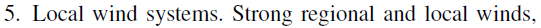 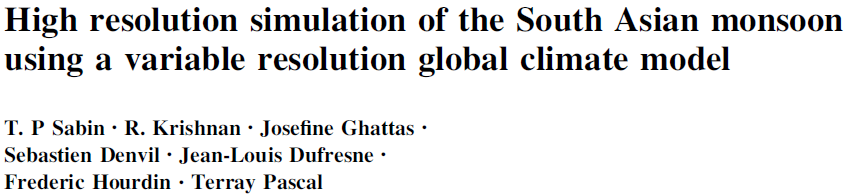 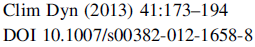 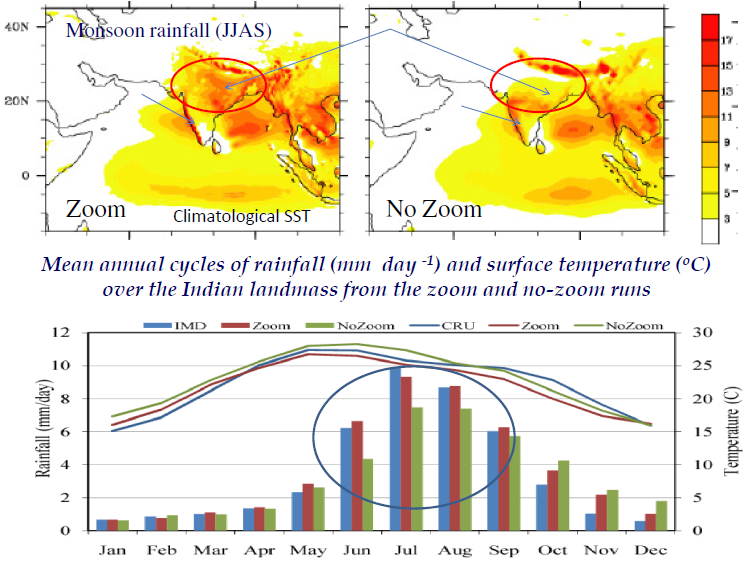 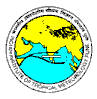 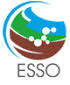 Laboratoire de Météorologie Dynamique, France, Global Climate Model (LMDZ4) having high-resolution telescopic zooming (horizontal grid size ~35 km) over South-Asia
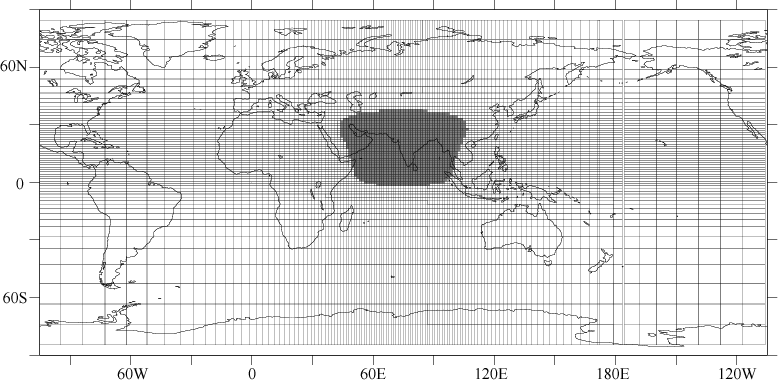 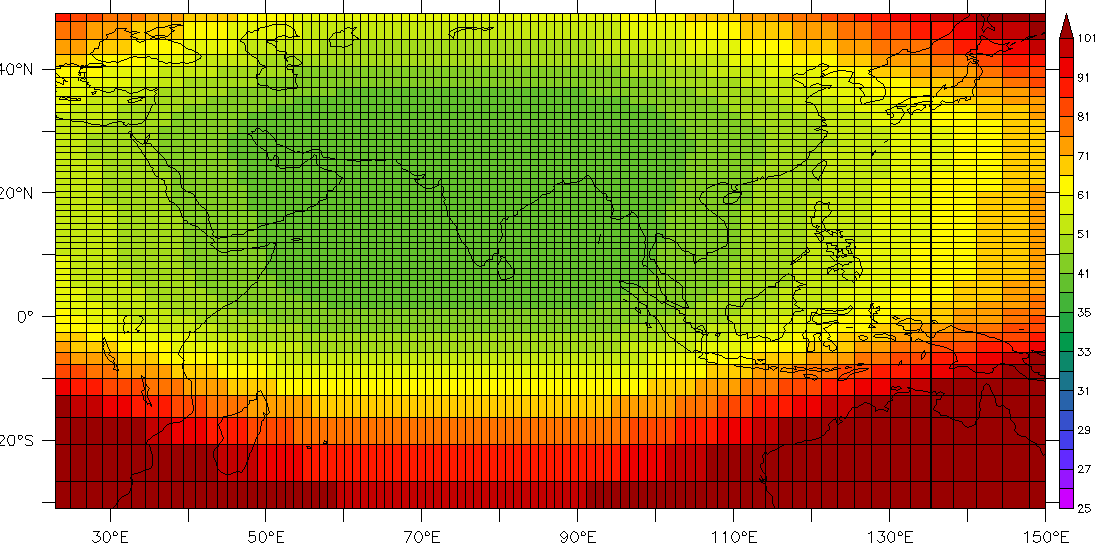 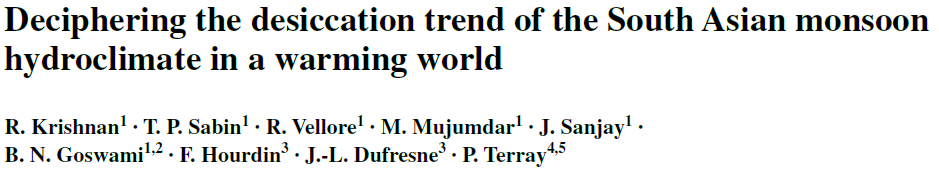 Clim Dyn (2016)
doi:10.1007/s00382-015-2886-5
Attributing the monsoon weakening to anthropogenic influence
Climate change simulation experiments using a global model with high-resolution zooming over South Asia demonstrate that regional land-use changes and anthropogenic aerosol-forcing, together with rapid warming of the equatorial Indian Ocean have suppressed the monsoonal rains and promoted precipitation extremes over India in recent decades
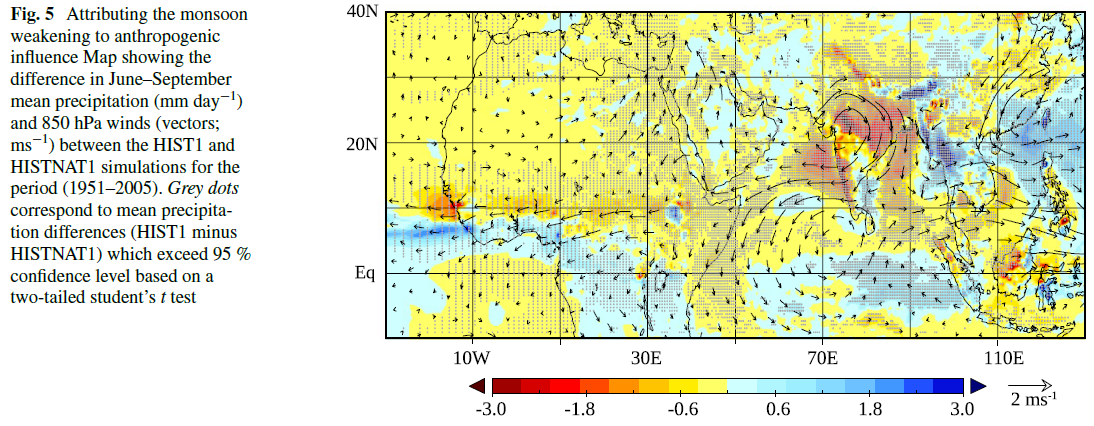 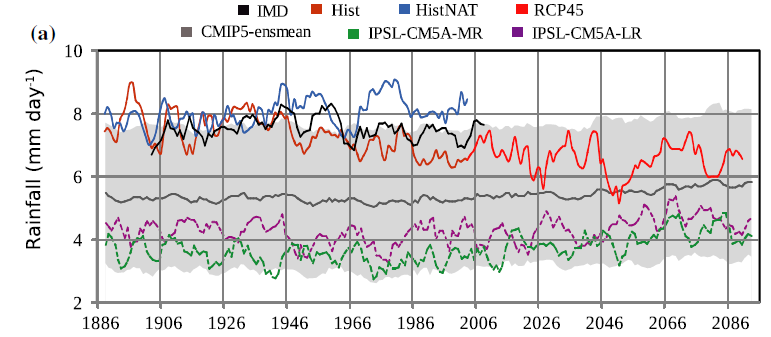 Temporal evolution of
the observed (IMD) and simulated 5-year running mean of seasonal (June–Sept) monsoon precipitation (mm day−1) averaged over land-points in the Indian region
(70°–90°E, 10°–28°N)
Map showing the difference in June-September mean precipitation (mm day-1) and 850 hPa winds (vectors; ms-1) between the Historical (HIST) and Historical-Natural (HISTNAT) simulations for the period (1951-2005). Grey dots correspond to mean precipitation differences (HIST minus HISTNAT) which exceed 95% confidence level based on a two-tailed student’s t-test.
Earth System Modeling Research
The IITM Earth System Model: Transformation of a seasonal prediction model to a long term climate model
Swapna, P., M. Roxy, A. Krishnamurthy, K. Kulkarni, P. Prajeesh, K. Ashok, R. Krishnan, S. Moorthi, A. Kumar and B.N. Goswami , Bull. Amer. Meteorol. Soc., 2015, DOI: 10.1175/BAMS-D-13-00276-1.
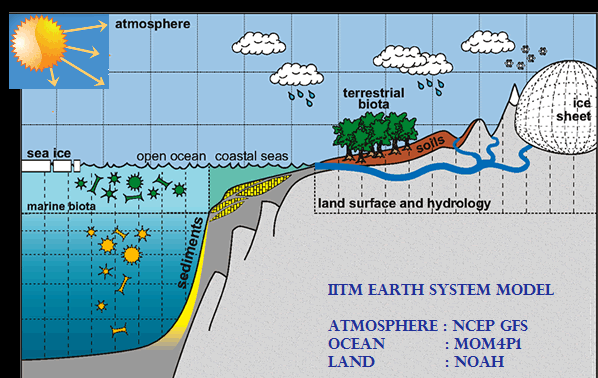 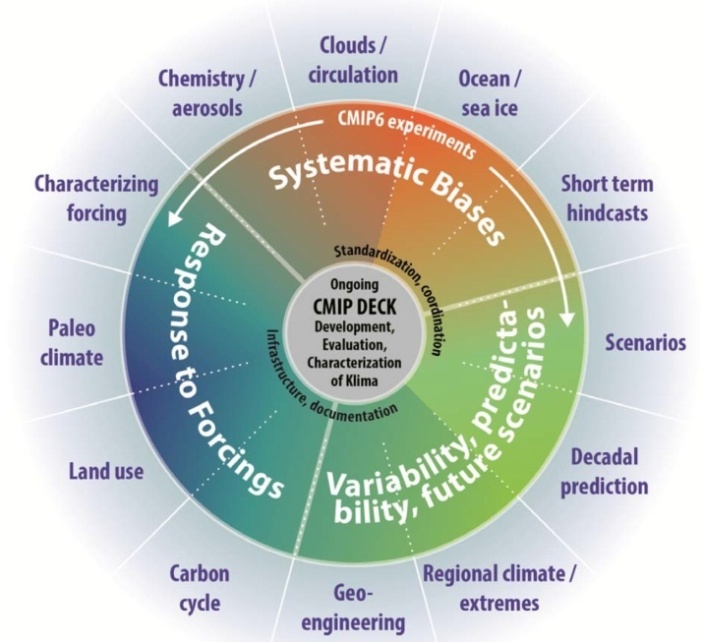 http://cccr.tropmet.res.in/home/clim_esm.jsp
The trend modification index (TM) based on Maurer and Pierce 2014) is used to compare the change in seasonal mean (summer monsoon, JJAS, and winter, DJF) precipitation between two historical periods, to examine whether the dynamically downscaled CORDEX RCMs tends to amplify or diminish their driving CMIP5 AOGCM’s simulated precipitation change.

	
		TM = | Δ PRCM - Δ POBS | - | Δ PGCM  - Δ POBS |


This index have values lesser than 0 where the dynamical downscaling improves the correspondence between the RCM and observed precipitation changes.
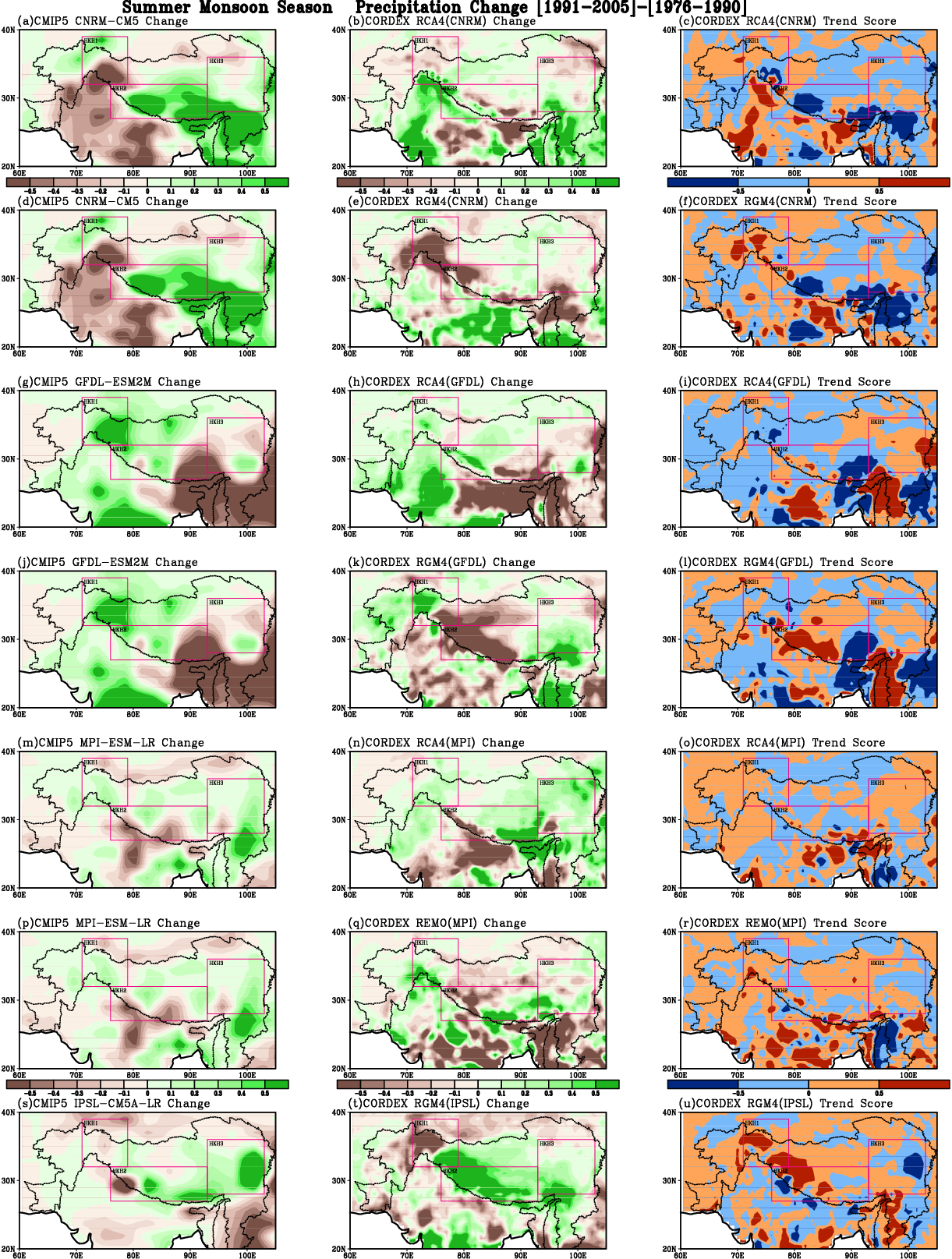 Summer Monsoon Season 
Precipitation Change 
(1991-2005) - (1976-1990)
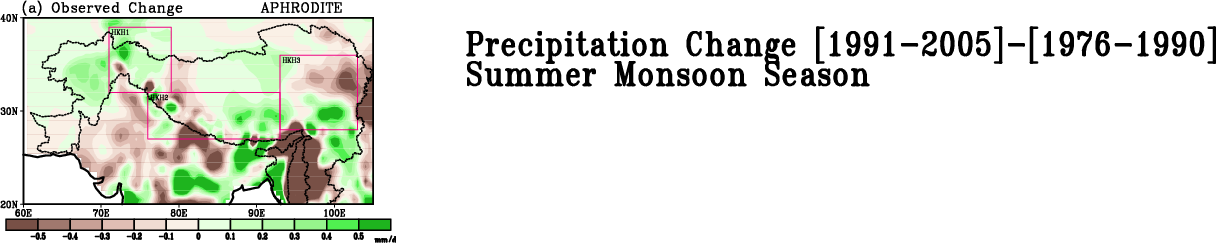 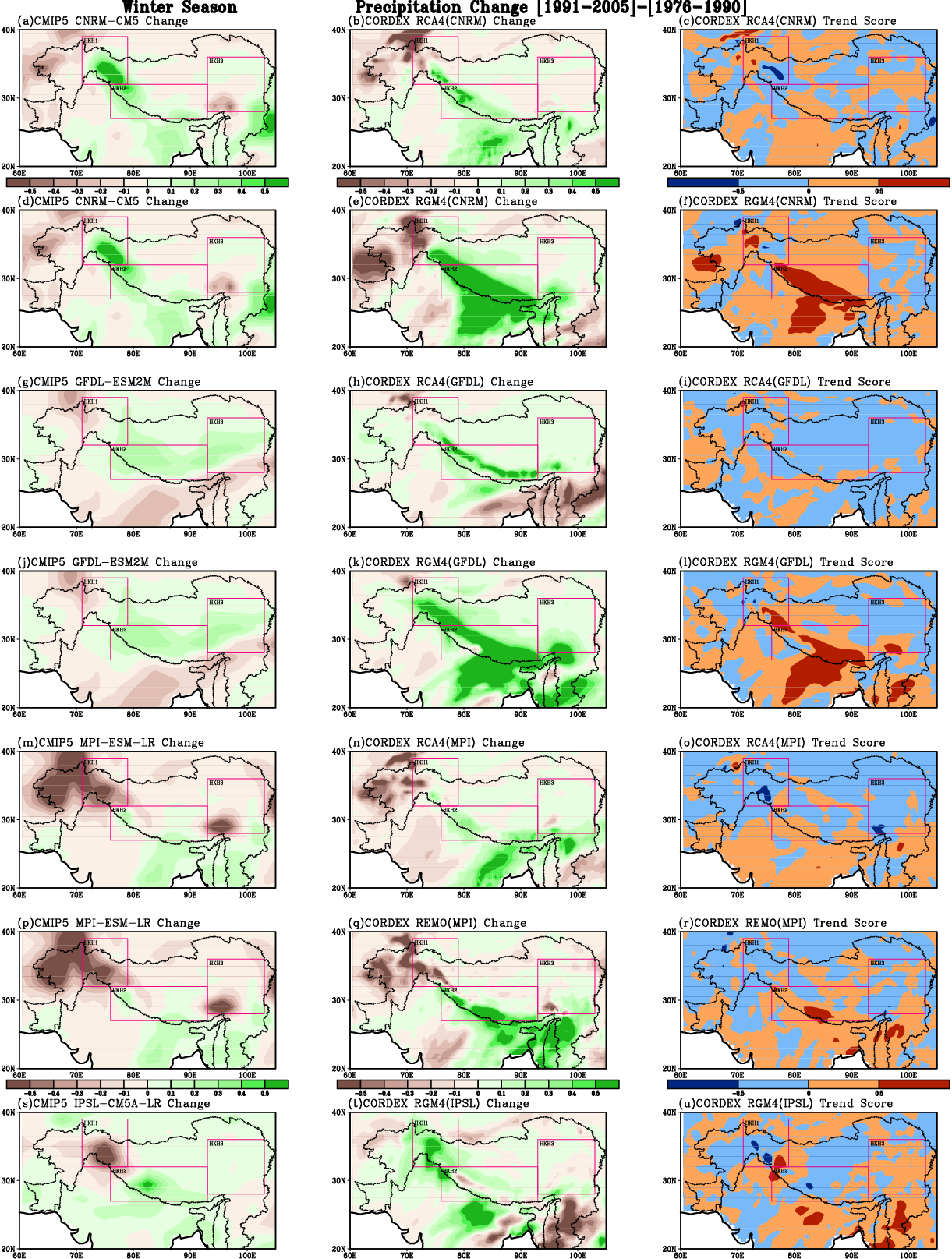 Winter Season 
Precipitation Change 
(1991-2005) - (1976-1990)
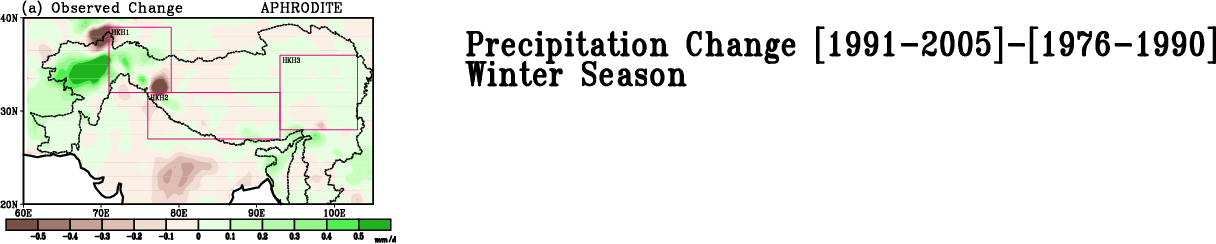 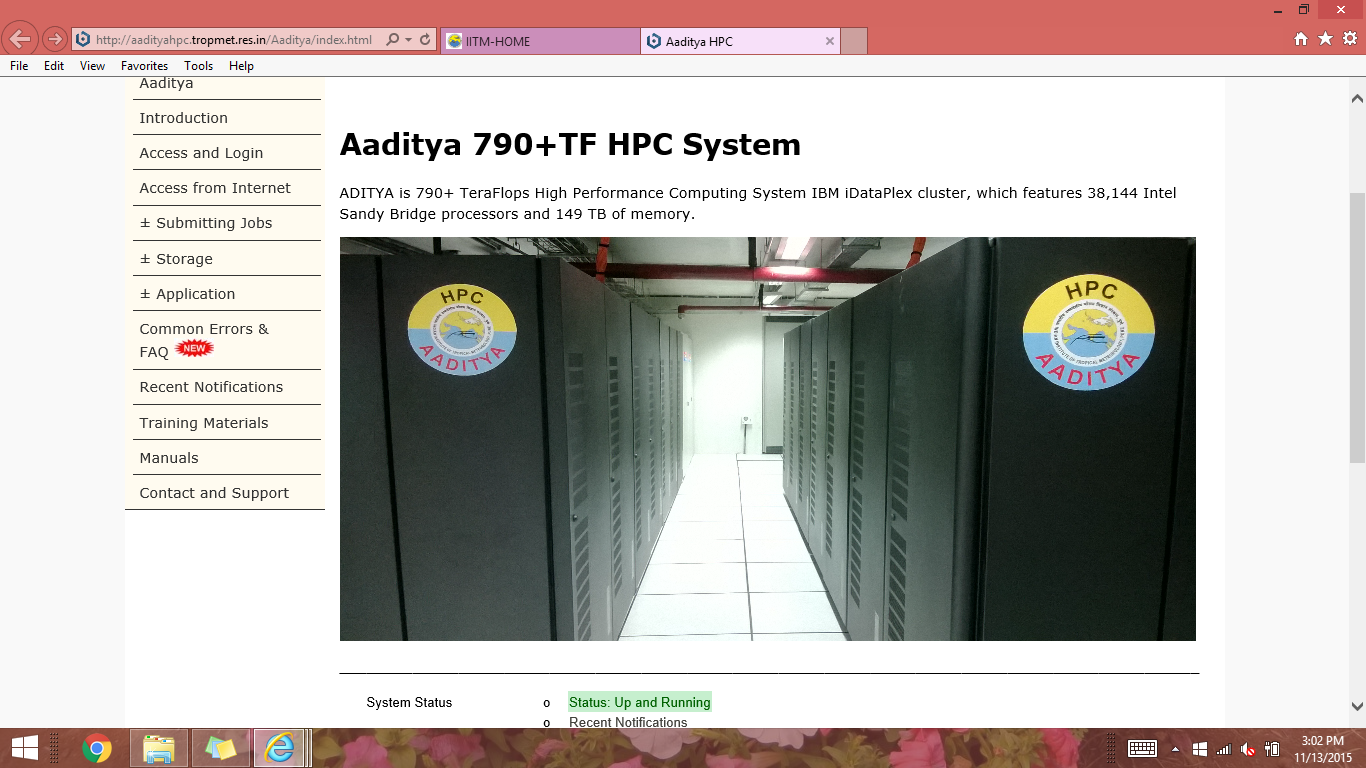 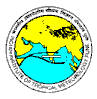 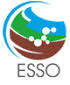 Thanks for your attention
Email: sanjay@tropmet.res.in